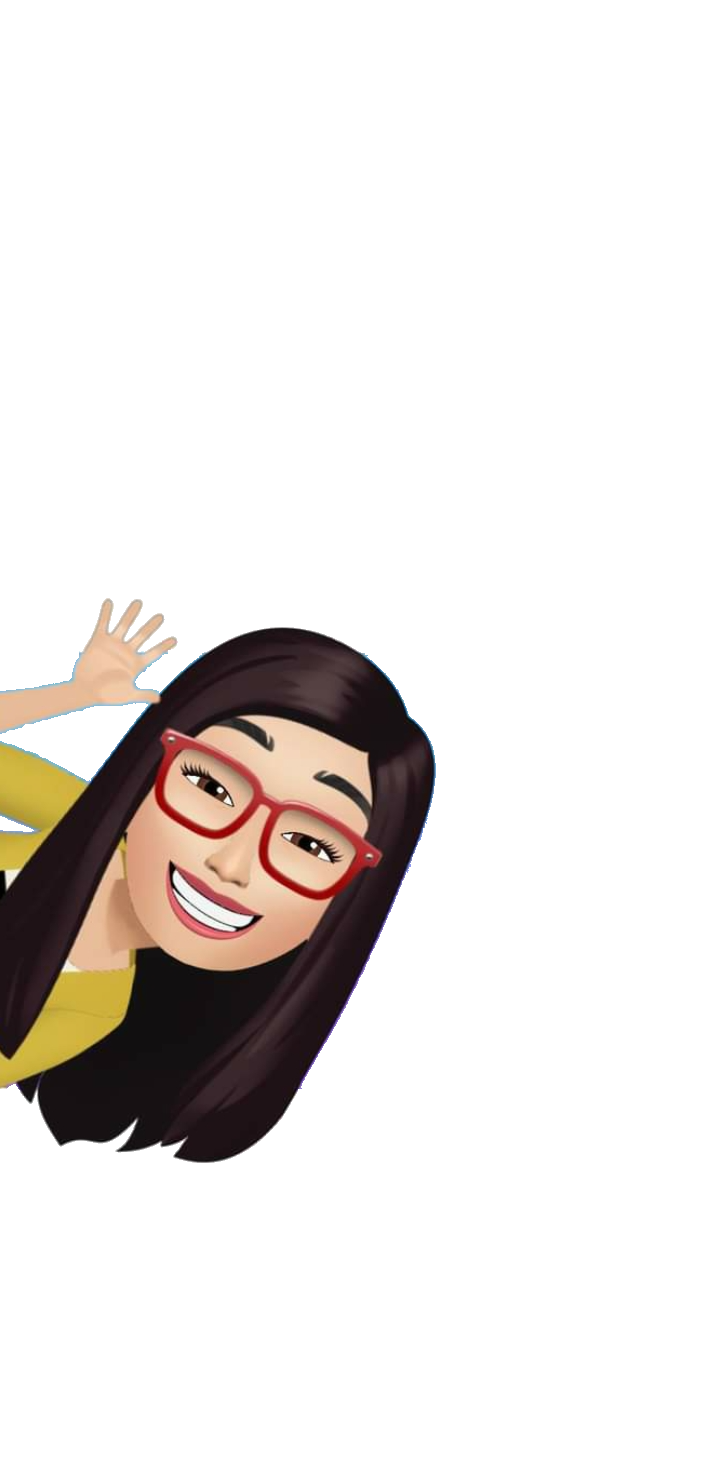 Profesora: Valeria Soto Retamal
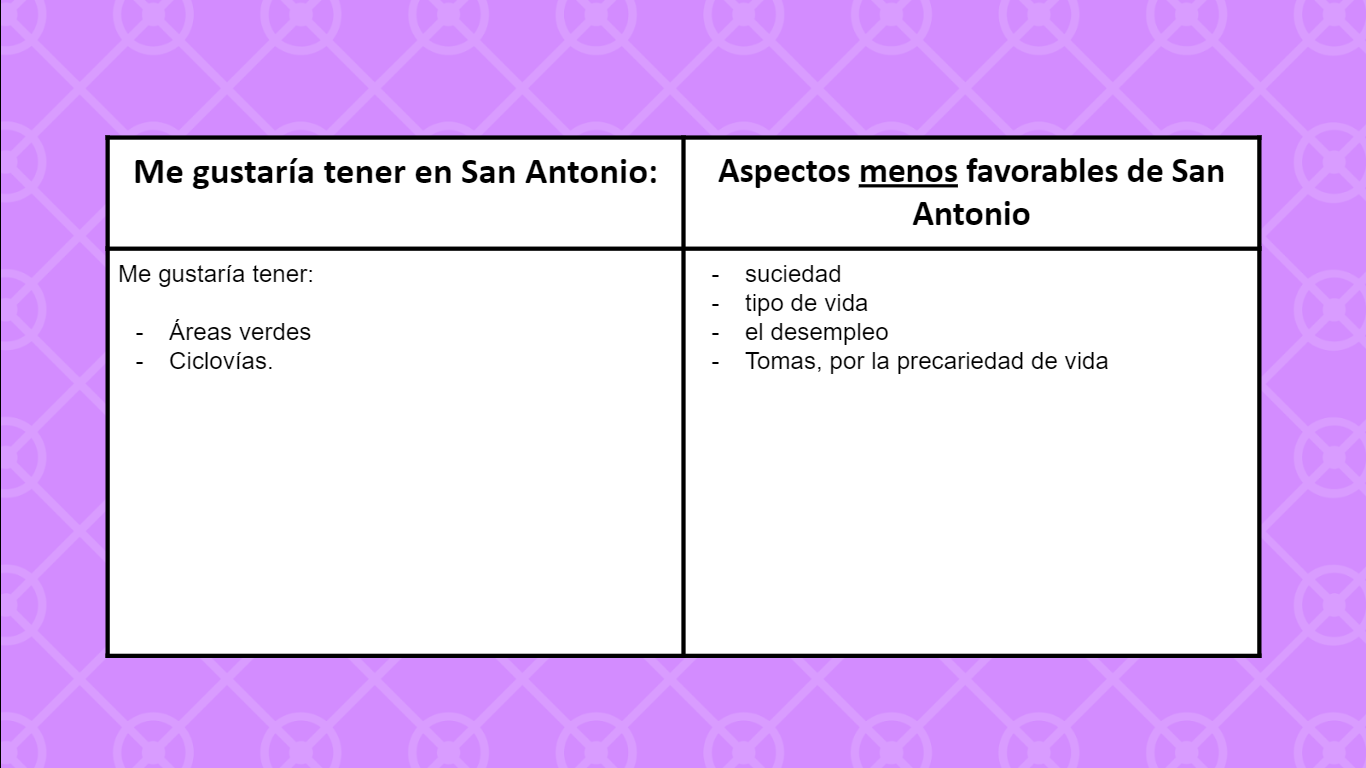 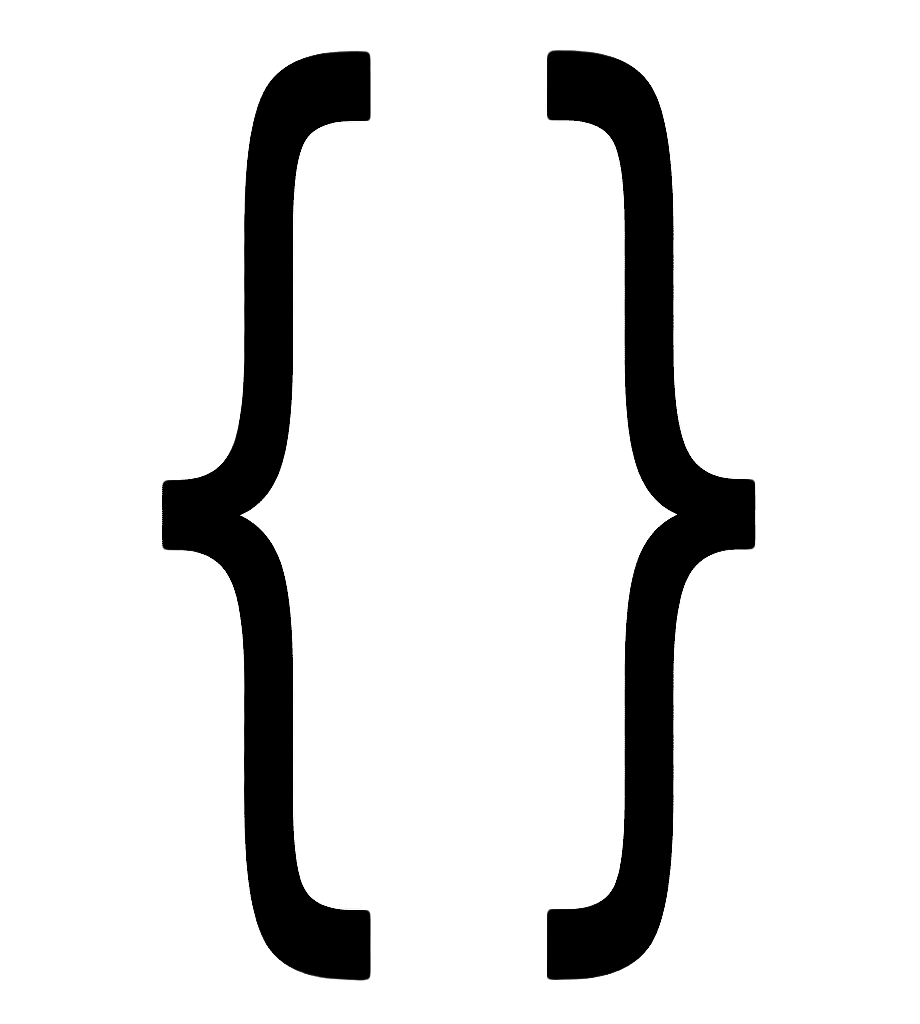 Todos los puntos presentes en la tabla, afectan a la calidad de vida de los sanantoninos.
¿Cuál de los temas les interesa investigar más?
Áreas verdes
Un área verde es un terreno que se caracteriza por la presencia de vegetación. Un bosque, una selva, un parque y un jardín son áreas verdes que pueden tener características muy distintas entre sí.
Tarea 1: a) Realiza una recolección de datos que encuentren interesantes con el fin de investigar acerca de las áreas verdes, para esto pueden utilizar Google,libros u otros.
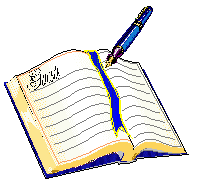 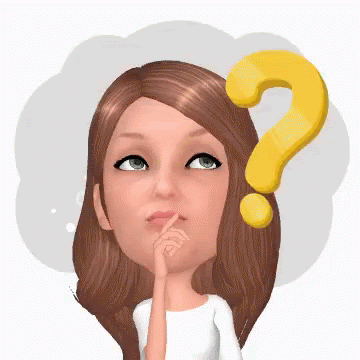